Área Académica: Biología.
Tema: Reino Fungi.	
Profesor: L.N. María Guadalupe Tello Romero.Periodo: Julio-Diciembre 2016
Tema: Reino FungiFungi Kingdom.
Resúmen:
Los hongos son organismos importantes que pertenecen a su propio reino, completamente separados de las plantas y los animales. En este trabajo se hablará sobre la variedad de ellos.

 Abstract:
Fungi are important organisms that belong to their own kingdom, completely separate from plants and animals. In this proyect it wil be talking about their variety.

Palabras clave: Fungi, hongos, reino
Keywords:. Fungi, mushrooms, kingdom.
Características del Reino Fungi
Organismos heterótrofos (de ingestión externa).
Saprófitos (se alimentan de materia orgánica en descomposición).
Algunos son parásitos y causan ciertas enfermedades.
Constituidos por filamentos llamados hifas, que en conjunto forman micelio o cuerpo del hongo.
Necesitan humedad y sombra para vivir
Se reproducen de forma asexual y sexual
Importancia del Reino Fungi
Degradadores de materia orgánica, y algunos devuelven nutrientes al suelo para utilizarlo nuevamente.
Su utilización en la medicina, algunos productos comestibles.
Algunos son muy ricos en vitaminas y minerales: champiñones, huitlacoche, etc.
Zigomicetos
La mayoría son saprobios, y algunos son parásitos.
Se reproducen sexualmente por Zigoesporas y asexualmente mediante hifas llamadas esporangióforos.
Algunos pueden causar enfermedades
Ejemplo: Rhizopus stonolifer o el moho negro que se forma en el pan
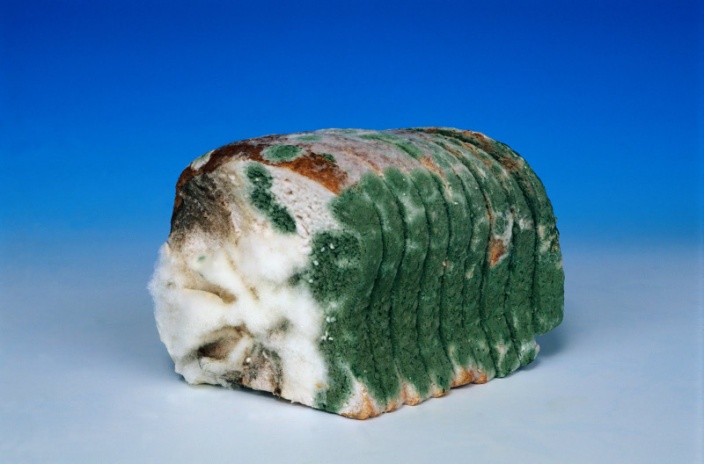 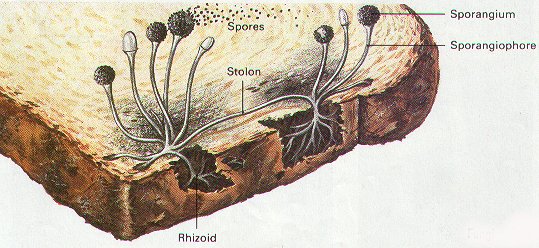 Ascomicetos
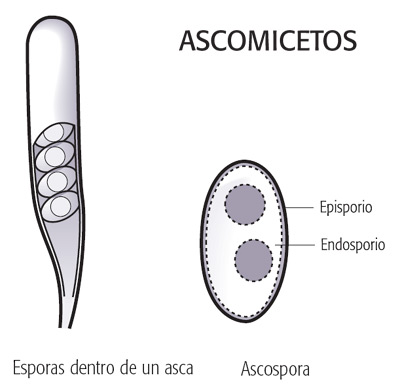 Sus esporas se desarrollan en estructuras llamadas ascas por lo que se les llama ascoesporas.
En este grupo entran las levaduras para la elaboración de la cerveza, vino y pan, también en algunos medicamentos como la efedrina para alergias y asma, o la ergotamina en el hongo claviceps que daña cutivo de centeno,  para las migrañas.
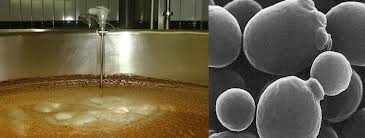 Basidiomicetos
Producen esporas en estructuras llamadas basidios= basidioesporas.
La mayoría es conocidas como hongos del sombrero. (ej. Champiñones, setas, huitlacoche).
Algunos son venenosos y otros comestibles.
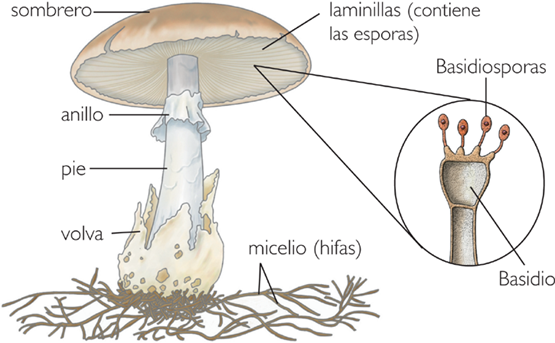 Hongos imperfectos o Deuteromicetos
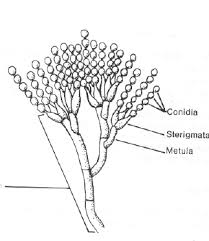 .
Su uso cambio el rumbo de la medicina, ya que el primer antibiótico se obtuvo del Penicillium.
También se usa para la elaboración de quesos.
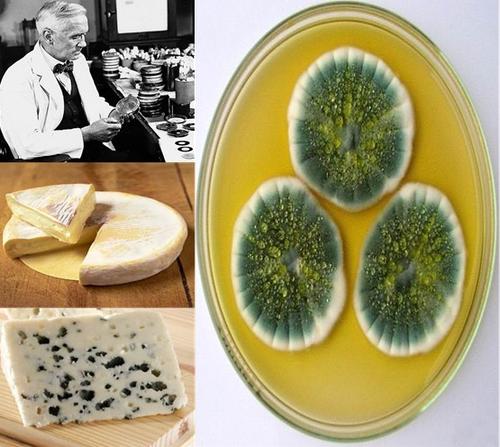 Mixomicetos
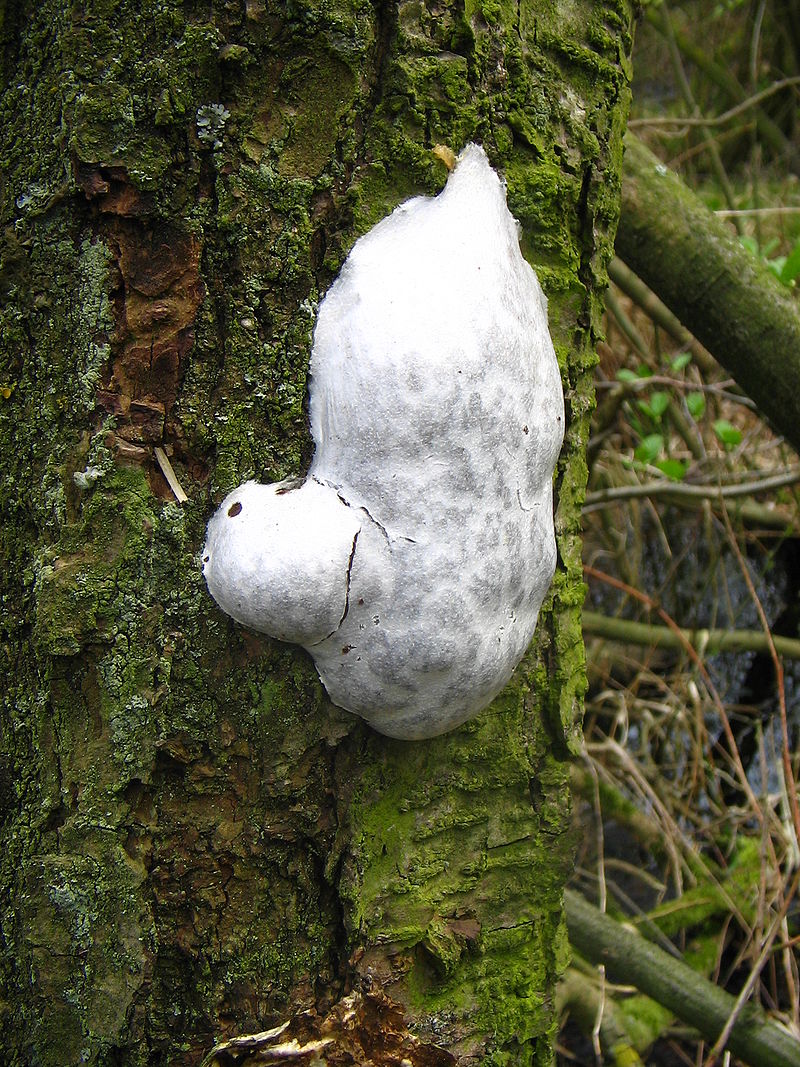 Denominados comúnmente mohos mucilaginosos.
Los hongos mucilaginosos se pueden encontrar en los pisos húmedos y oscuros del bosque y tienden a crecer en la madera descompuesta después de la precipitación. Son limpiadores que engullen bacterias, hongos, levaduras y materia orgánica en descomposición, expulsando luego el material no comestible
BIBLIOGRAFIA
Gama Ma. de los Ángeles. Biología II: Un enfoque constructivista. Prentice Hall. 2007.